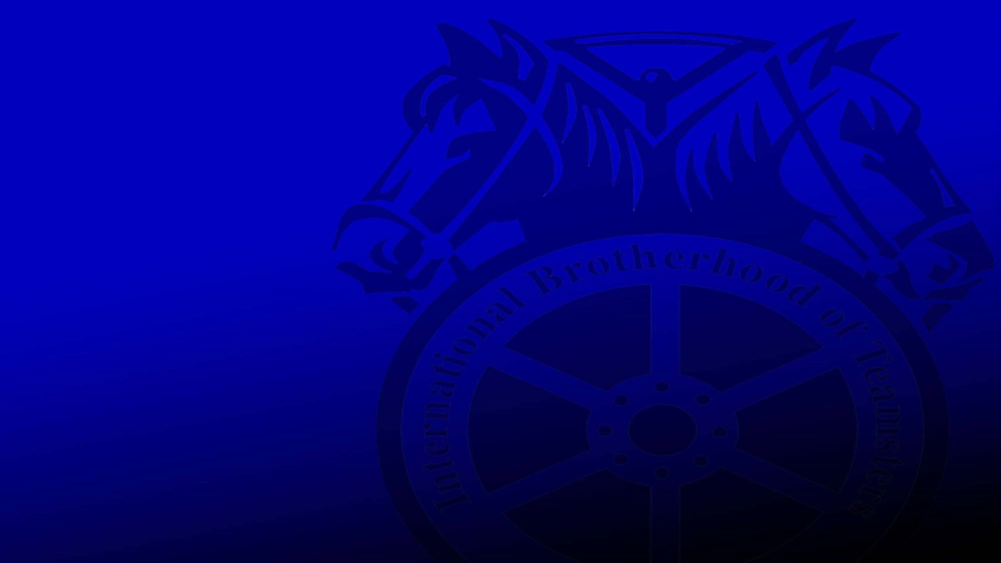 United Airlines – IBT 2016-2022 Contract
Extension Agreement
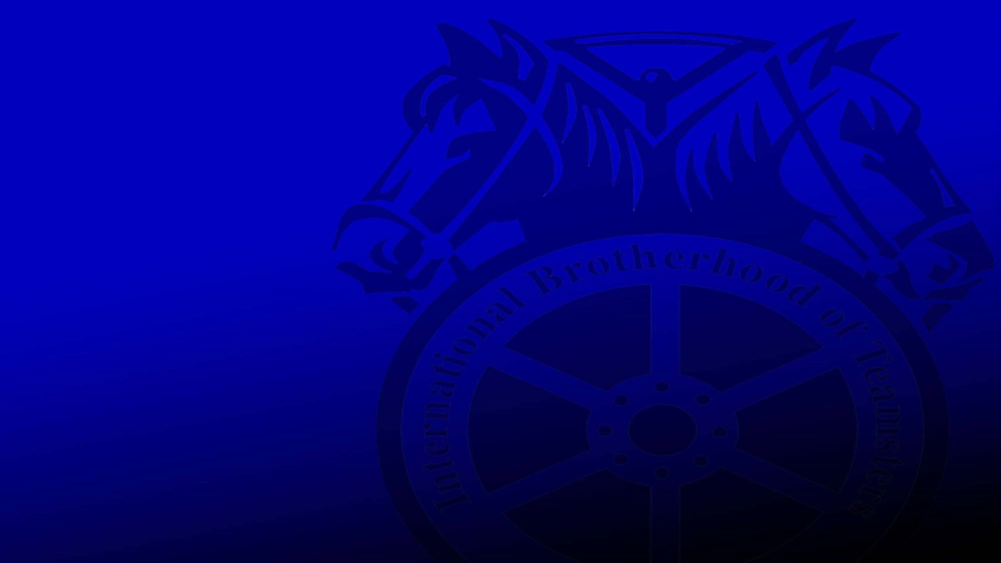 Extension
IBT and United tentatively agreed to extend the current Agreement by 2 years
The extension and improvements to compensation and heavy maintenance lines do not take effect unless the members ratify the proposed extension 
The IBT will return to negotiations for language and economic negotiations in January of 2024
Your rank-and-file negotiations committee will continue to work on proposals to improve multiple Articles of the contract
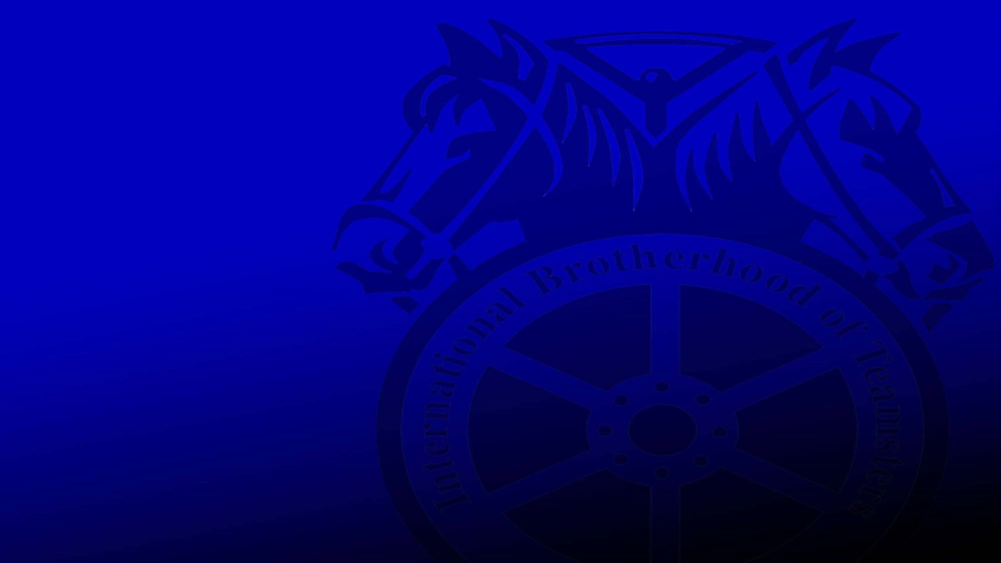 Significant Economic Improvements
On January 1, 2023, 8% increases to basic hourly pay rates (12% increase to Step 1 on the Technician scale)
License premium increases from $5.25 to $8.50
Machinist premium increases from $5.25 to $8.50
FCC license premium increases from $4.00 to $6.00
An additional 3% increase to basic hourly pay rates in all scales on January 1, 2024
LOA #29  reset  resume on December 5, 2024
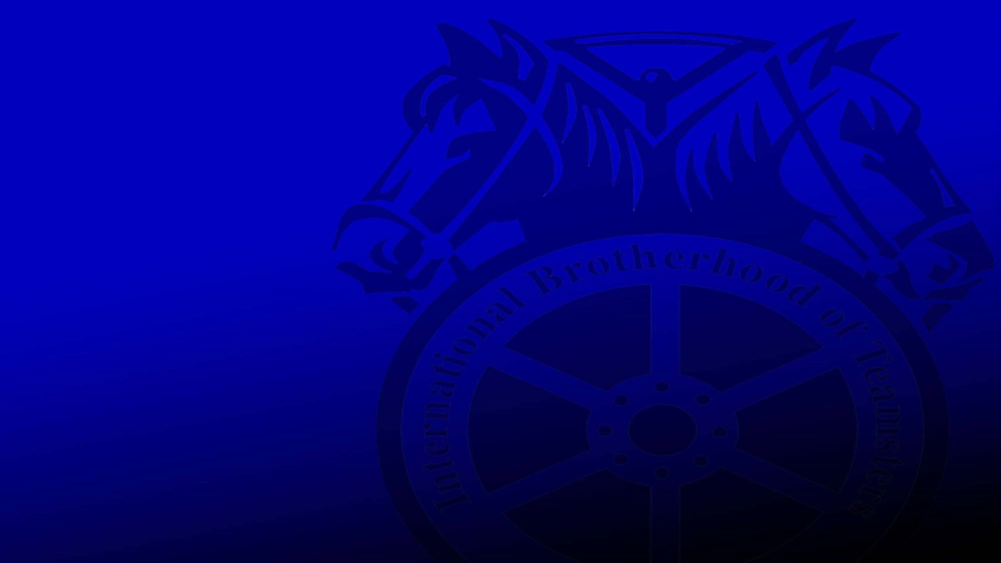 Improved Job Security
LOA #3 amended to guarantee a minimum of 2 heavy check maintenance lines instead of the current 1 line 

Section 1.B.11 amended to require the Company to maintain at least 6 heavy maintenance lines before it can perform narrow body heavy maintenance at locations outside the United States
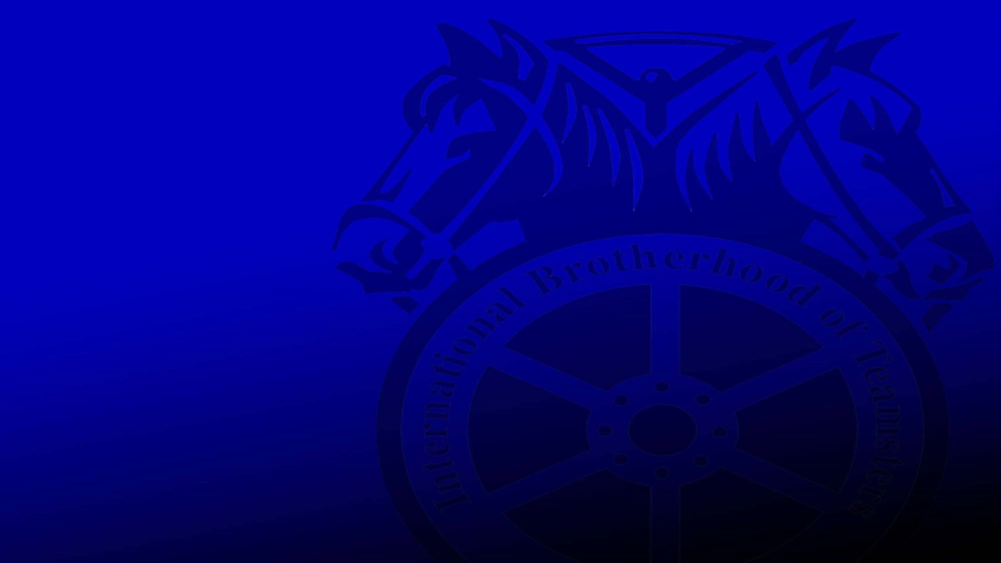 SUMMARY
2-year extension with negotiations to begin in January 2024
Negotiating Committee continues to write proposals to address issues important to the membership
Immediate, significant compensation increases 
Stronger job security by improved minimum heavy maintenance line language 
Subject to membership ratification 
We return to the table in January 2024 with more money, more job security and in a stronger position to bargain for MORE …